Функции в языках объектно-ориентированного 
программирования
Беляева Зоя Викторовна, учитель информатики МОУ «Новоуральская СОШ»
Понятие функции
Понятие функции в языках программирования близко к понятию функции в математике. Функция может иметь один или более аргументов. Аргументы в списке отделяются друг от друга запятыми:

ИмяФункции (СписокАргументов)

Для каждого набора значений аргументов можно определить значение функции.
	В программировании говорят, что функция возвращает свое значение, если заданы значения ее аргументов. Функции обычно входят в состав выражений, значения которых присваиваются переменным.
Математические  функции
Значения аргументов и функций являются числа. В VB 12 математических функций.
Тригонометрические:  SIN(число), COS(число), TAN(число), ATN(число)
Пример:
Dim  sngA, sngC, sngS, sngD, sngpi AS Single
A = 1.3 ' Определяем угол в радианах
C = Sin(A) ' Вычисляем синус 
S = Cos(A) ' Вычисляем косинус
C = Tan(A) ' Вычисляем тангенс
pi = 4 * Atn(1) ' Вычисляет значение числа pi.
Математические  функции
2. Квадратный корень:  SQR(число)
Пример:
Dim  intS AS IntegerS = Sqr(4) 'Возвратит 2.S = Sqr(-4) 'Генерирует ошибку (корень из отрицательного числа).
3. Логарифм:  LOG(число) – вычисляет натуральный логарифм xисла (по основанию e). (Возвращает тип Double)
  е=2.71
Для того, чтобы получить логарифм по основанию n нужно произвести следующее вычисление:
Logn(x) = Log(x) / Log(n)
Математические  функции
4. Случайное число:  RND[(число)]- генерирует случайное число от 0 до 1.
Для генерации случайного числа Х в интервале [ A,B] используют формулу:
X=RND*(B-A)+A или
X=RND*(B-A+1)+A (включает крайние значения интервала [ A,B])

Каждый раз при запуске программы, если не переустанавливается база генератора случайных чисел, формируется одна и та же последовательность чисел.
RANDOMIZE (база) - переустанавливаем базу генератора случайных чисел. 
Пример: 
Dim  intV AS IntegerRANDOMIZE TIMER
V = Int((6 * Rnd) + 1) ' Генерирует случайное число от 1 до 6
Строковые  функции
Строками являются либо аргументы, либо возвращаемые функциями значения
Функция определения длины строки:  
	LEN(Строка$)- определяет количество символов в Строке$ (возвращает числовое значение)
Функции вырезания подстроки:
	LEFT(Строка$, n)- вырезает n символов из Строки$, начиная с первого символа
	RIGHT(Строка$, n)- вырезает n символов из Строки$, начиная справа
	MID(Строка$, n, k)- вырезает из Строки$ с n-ой позиции k символов
Функции вырезания подстроки возвращают строковое значение
Строковые  функции
Пример:
Dim strA, strL, strR, strS As String, intN As Integer
strA = “Школа" ' Определяем строку
intN=Len(strA) ' Определяем длину строки
strL = Left(«Школа», 1) ' Возвратит «Ш»
strL = Left(strA, 3) ' Возвратит «Шко»
strL = Left(«Школа», 20) ' Возвратит «Школа»
strR= Right(strA, 1) ' Возвратит «а»
strR = Right(«Школа», 3) ' Возвратит «ола»
strS=Mid(«Школа»,2,3) ' Возвратит «кол»
Функции ввода и вывода
InputBox (Окно ввода)позволяет вводить данные с помощью диалоговой панели. Аргументы: 3 строки, значение – тоже строка 

InputBox (Приглашение$,Заголовок$,[ПоУмолчанию$])
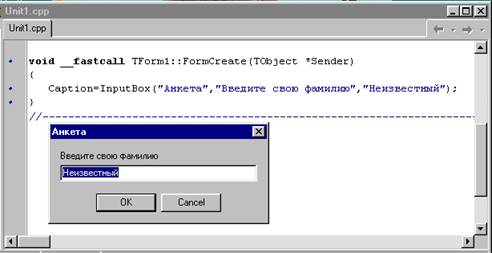 Функции ввода и вывода
2. MsgBox (Панель сообщений)позволяет выводить сообщения на специальной панели.

MsgBox (Сообщение$[,ЧисКод1+ЧисКод2][,Заголовок$])
Возвращает Число, по которому можно определить какую кнопку нажал пользователь. 
 Сообщение$ выводится на панель сообщений 
 Значение ЧисКод1 определяет вид пиктограммы, которая помещается в панель сообщений;
 Значение ЧисКод2 определяет набор кнопок, размещаемых на панели;
 Заголовок$ печатается в строке заголовка
Функции ввода и вывода
Значения ЧисКод1 и ЧисКод2, определяющие вид панели сообщений
Х
?
!
i
Нажатие на кнопку приводит к вычислению значения функции, которое зависит от нажатой кнопки (Таблица 1.6. на стр. 32)
MsgBox("Уважаемый  " + strA + ", Вы готовы к проверке знаний?", 36, "Конец регистрации")
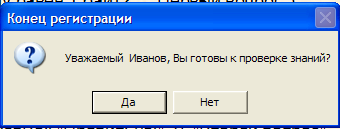 Функции даты и времени
Функция DATE возвращает значение текущей даты, которое представляется в виде чисел

#Месяц/Число/Год#
	Разностью значений является число дней между датами
2. Функция TIME$ возвращает значение текущего времени, имеющего тип String, которое можно вывести в текстовое поле. Значение времени выводится в виде чисел, разделенных знаком:

#Часы:Минуты:Секунды#
DateDiff (interval, date1, date2) - возвращает разность между двумя датами. Параметр interval указывает в каком формате будет вычисляться разность
Различия между функциями  Date, Time и Now
Today = Now 'узнаем текущую системную дату и время Today = Date 'узнаем текущую системную дату Today = Time 'узнаем текущее системное время
Домашнее задание
Стр. 29 – 32
Ответить на контрольные вопросы
Подготовиться к проверочной работе